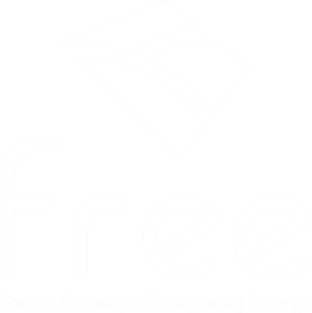 Nowoczesna energetyka na obszarach wiejskich w Polsce
Bożena Wróblewska
Warszawa, 26 czerwca 2014
Źródła ogrzewania w gospodarstwach domowych
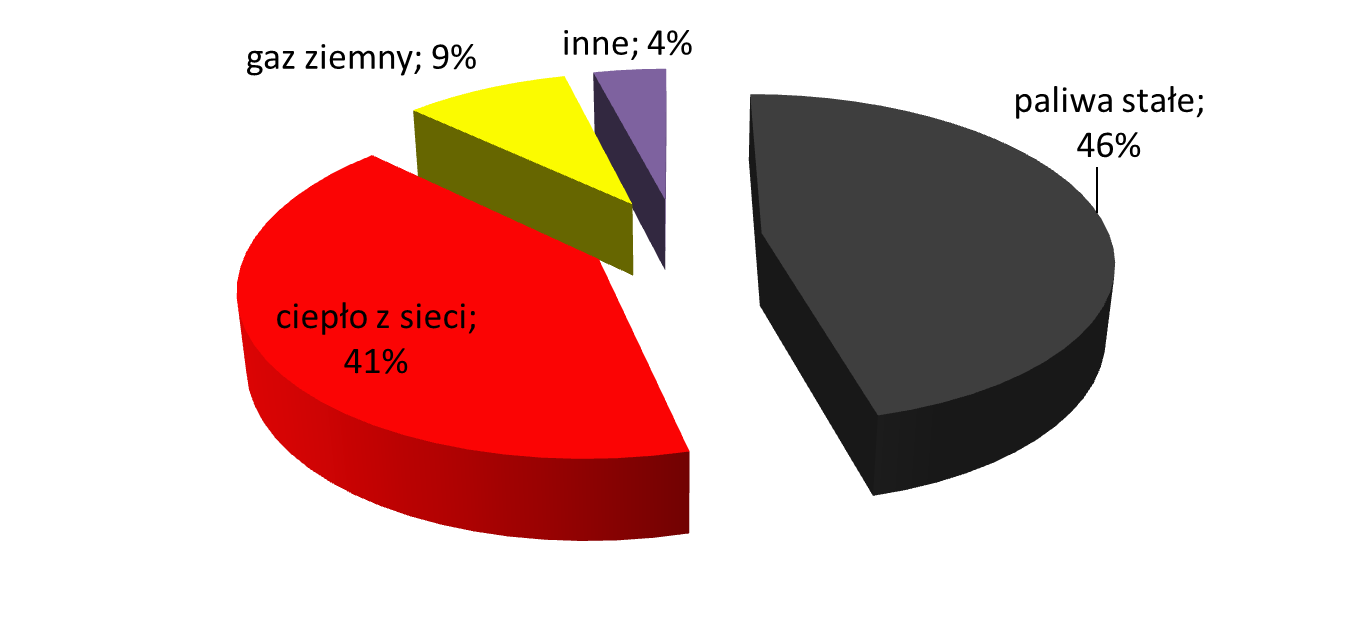 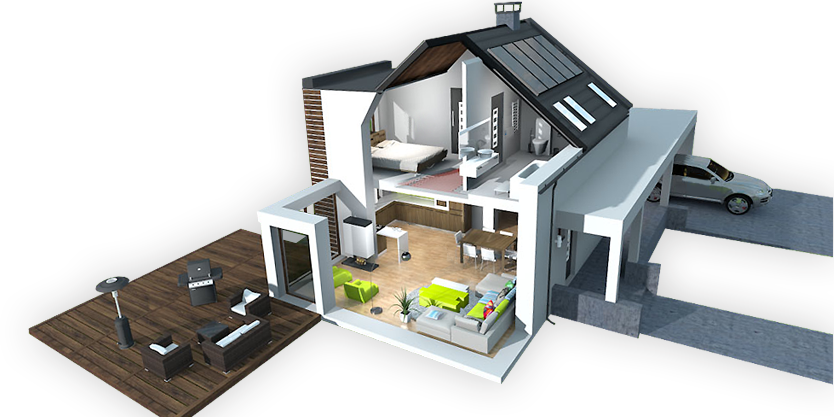 Źródło: GUS, 2012
Źródło: Wirtualny dom GASPOL ENERGY, gaspol.pl
Bożena Wróblewska
26 czerwca 2014
Statystyki obszarów wiejskich
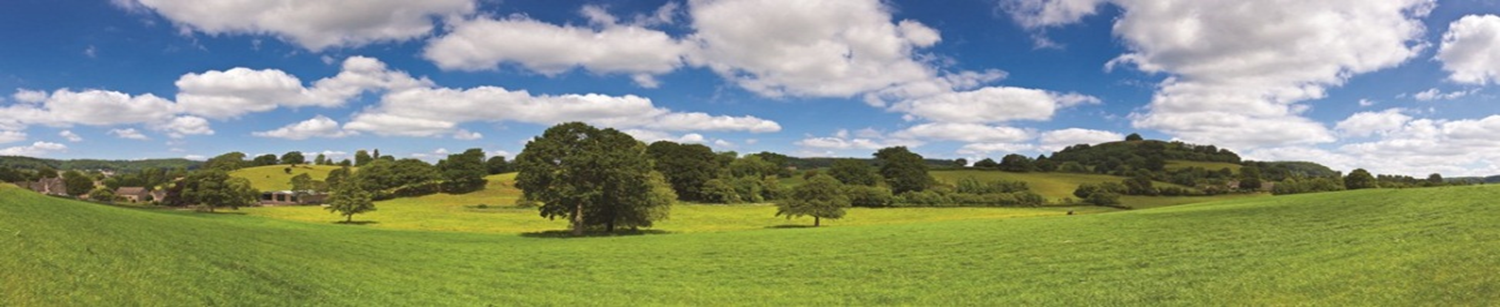 Ciepło z sieci: 59% (miasto), 3,4% (wieś), wg GUS 2009.

Dostęp do sieci gazu ziemnego: 73,6% (miasto), 18,8% (wieś), wg GUS 2008.

Źródła energii na terenach wiejskich: ponad 80% gospodarstw – paliwa stałe, z pozostałych 20% jedynie 1/5 gaz płynny, 9% energia słoneczna (TNS OBOP dla Forum FREE, 2009)

Energia pierwotna w przemyśle, budownictwie i transporcie – 
     57 % z węgla (GUS, 2011)
Bożena Wróblewska
26 czerwca 2014
Emisje spalin
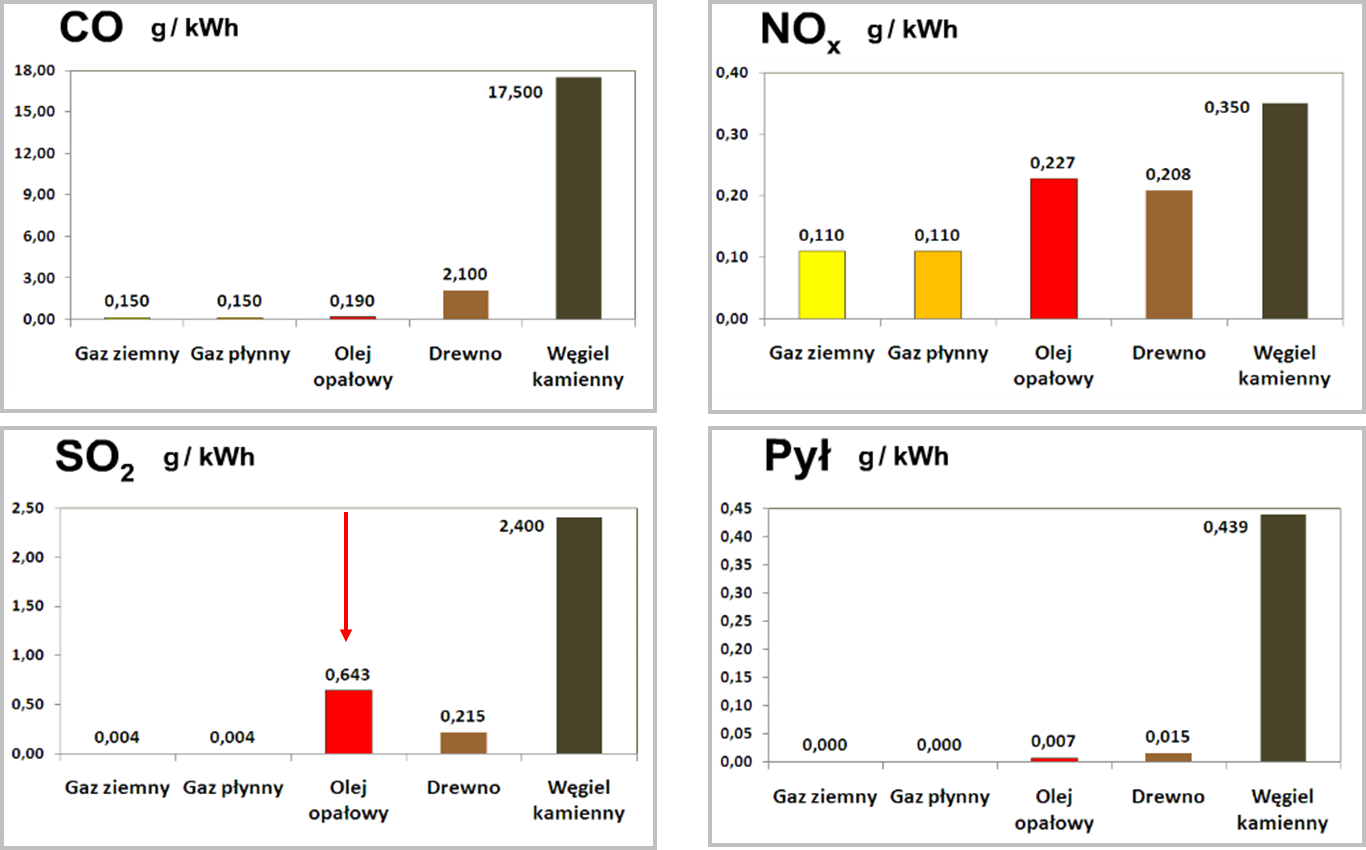 Bożena Wróblewska
26 czerwca 2014
Wnioski
Potrzeba budowy nowoczesnych, efektywnych energetycznie systemów ogrzewania lub modernizacji istniejących:
Systemy pozasieciowe  wykorzystujące paliwa niskoemisyjne – gaz płynny i nowoczesne urządzenia gazowe: kotły kondensacyjne oraz mikrokogeneracja na gaz
Systemy wykorzystujące OZE: pompy ciepła, kolektory słoneczne, systemy fotowoltaiczne, mikroturbiny wiatrowe, mikrokogeneracja 
Systemy hybrydowe
Potrzeby dofinansowania nakładów inwestycyjnych: 
nie tylko OZE, ale również inne źródła niskoemisyjne – gaz, również w skojarzeniu hybrydowym
Dofinansowanie dla firm na obszarach wiejskich
Bieżące koszty eksploatacyjne: 
            - jak np. ulgi w podatkach dla osób fizycznych 
              lub firm wykorzystujących systemy niskoemisyjne 
              lub OZE
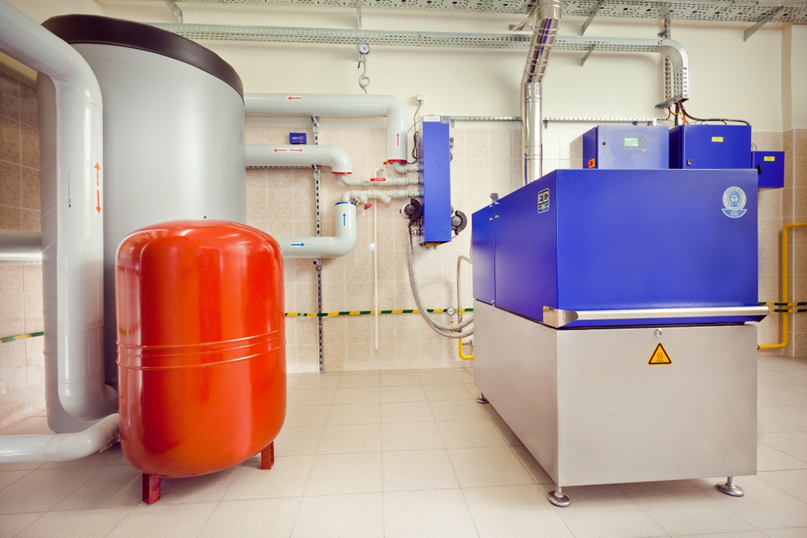 Bożena Wróblewska
26 czerwca 2014